What’s for lunch?
Friday
Monday
Tuesday
Wednesday
Thursday
BBQ pork ribs with wedges£2.50BBQ Quorn fillet      .with wedges           £2.50Salad box selection
Prices starting from £2.10

Panini, sandwich and baguette selection
Prices starting from £2.10


Pasta pots with sauces£2.50
…..Banana cake  …..£1.20 or £1.00 ..when bought with a main meal
….Crispy chicken, sauté potatoes & veg £2.50Quorn fillet, sauté potatoes & veg £2.50
       Salad box selection …   Prices starting from       £2.10       Panini, sandwich …and baguette selection.…Prices starting from.….£2.10   Pasta pots with sauces       £2.50 …....Strawberry mousse           £1.20 or £1.00 ….when bought with a main meal
Pizza served with  curly fries                    £2.50Vegetarian curry & rice and naan bread£2.50Salad box selection
Prices starting from £2.10
 
Panini, sandwich and baguette selection
Prices starting from £2.10
 


Pasta pots with sauces
£2.50
     Waffles &              ….chocolate sauce                          ….£1.20 or £1.00 .  ..when bought with a       ..main meal
Salmon & dill fishcakes with chips and peas
£2.50Salmon-less fingers, chips and peas£2.50
Salad box selection
Prices starting from £2.10
 
Panini, sandwich and baguette selection
Prices starting from £2.10
 


 Pasta pots with sauces£2.50
…         .A selection of …….flavoured Icecream      ....         £1.20 or £1.00 …     when bought with a         ..             main meal
Macaroni Cheese
£2.50Salad box selection
Prices starting from £2.10

Panini, sandwich and baguette selection
Prices starting from £2.10



 Pasta pots with sauces£2.50
   Chocolate sponge …….& Nutella      ....£1.20 or £1.00 ..when bought with a main meal
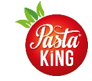 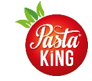 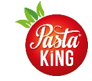 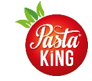 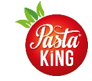 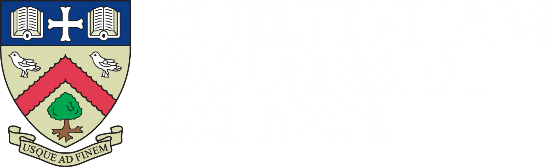 Empowering lives through learning